JARINGAN KOMPUTER
KOMPUTER & JARINGAN DASAR

OLEH: EKO ZULKARYANTO, S.Komp
SMK Tri Sukses Natar Lampung Selatan
KOMPETENSI DASAR
3.11 Menerapkan instalasi jaringan komputer
4.11 Menginstalasi jaringan komputer
BAGAIMANA CARA KOMPUTER BERKOMUNIKASI?
STUDI KASUS
Kita bisa membuka halaman web, meskipun web tersebut berasal dari jauh di luar negeri
Kita dapat mengirimkan email, dan terkirim ke email yang lokasinya sangat jauh hanya beberapa detik atau menit saja
Kita dapat melakukan video conference, rapat/sekolah/kuliah/ seminar secara online yang dihadiri puluhan bahkan ratusan orang
Semua komputer di kantor dapat mencetak dokumen dengan 1 printer tanpa memindahkan computer
WA, SMS, TELFON, VoiceCall, VideoCall, dll…
JARINGAN KOMPUTER
adalah sekumpulan komputer yang terpisah-pisah akan tetapi dapat saling berhubungan.
TUJUAN UTAMA
Untuk transfer informasi dan saling berbagi pakai sumber daya (resource sharing):
Sharing koneksi internet
Sharing data atau file
Sharing printer
JENIS-JENIS JARINGAN KOMPUTER
KONSEP DASAR JARINGAN KOMPUTER
Topologi Jaringan:
Bus
Star
Ring
Mesh
PROTOKOL
TCP/IP (Transmission Transfer Protocol/Internet Protocol)
NetBIOS – di komputer IBM
AppleTalk – di komputer Machintos
IPX – di komputer Netware
NetBUI – di computer Windows
TCP/IP
Dirancang untuk melakukan fungsi komunikasi jaringan:
SMTP (Simple Mail Transfer Protocol)
FTP (File Transfer Protocol)
Telnet
HTTP (Hypertext Transfer Protocol)
IP Address (Alamat IP)
Alamat yang digunakan pada jaringan komputer yang menggunakan protokol TCP/IP
IP Terdiri dari 32 bit angka biner
IP ditulis sebagai 4 kelompok angka dalam desimal dipisahkan dengan titik
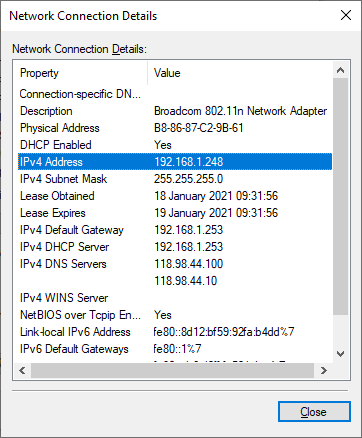 Alamat IP di Komputer Windows
DNS (Domain Name Server)
Suatu sistem yang memungkinkan nama suatu host pada jaringan computer atau internet ditranslasikan menjadi IP Address.
Strukturnya adalah sebagai berikut:
Root level domain, tingkat teratas, ditandai dengan titik (.)
Top level domain - .com, .org, .id, .edu, .gov, .au, .jp, .uk, .my, .sg
Second level domain – yahoo.com, microsoft.com, 
Sub domain – mail.google.com, drive.google.com
PERALATAN JARINGAN
Kabel Jaringan (UTP/STP)
Ethernet Card
Crimping Tool dan Cable Stripper
Konektor RJ-45
Cable Tester atau LAN Tester
Hub atau Switch
Ethernet Card
Crimping Tool &Cable Stripper
Konektor RJ-45
LAN Tester
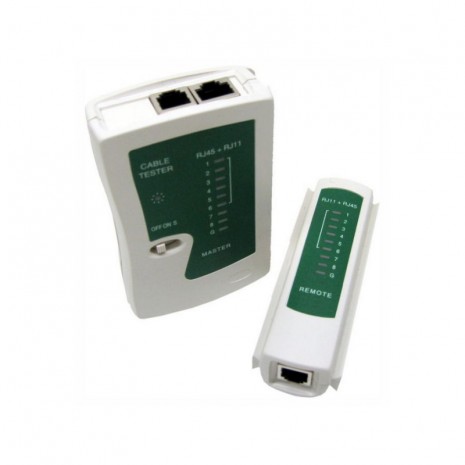 Switch/Hub
TERIMA KASIH